Caliste – MicroMegas: A Spectro-Polarimeter for Soft X-Ray Astrophysics
1
Paul Serrano
on behalf of Caliste-MM team

CEA/IRFU, université paris-sud
MPGD 2015 
12/10/15 – 15/10/15
2
Soft X-Ray polarimetry: Why?
Gives information on the magnetic field of the source

Interesting for astrophysical observations of soft X-Rays sources (1 keV – 20 keV): pulsars, Supernovae remnants

Until early 2000: few techniques, with low sensitivity (Thomson scattering or Bragg Diffraction)
	  few experiments (ex: OSO-8 graphite crystal polarimeter)

Growing interest of the astrophysical community
3
Soft X-Ray polarimetry: possible applications
Resolve the geometry of the accretion (fan or pencil beam) in accreting X-rays pulsars



Study the cosmic ray acceleration in Supernovae Remnants





Observing the vacuum magnetic birefringence by observing neutron stars
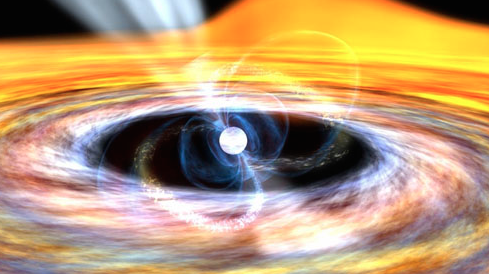 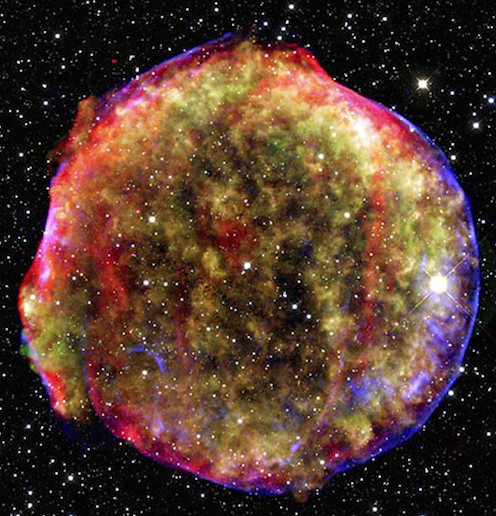 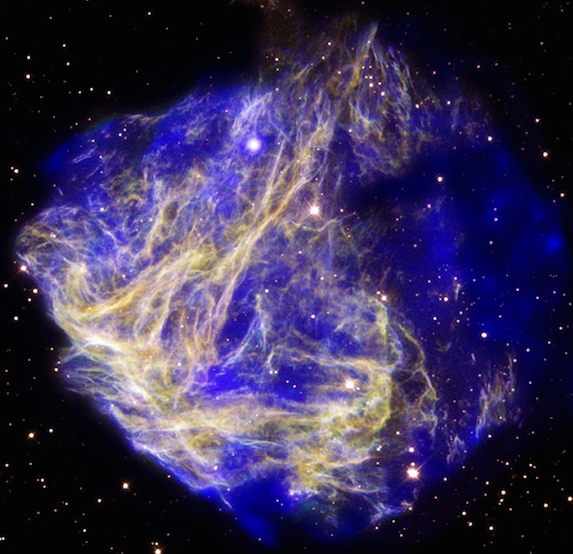 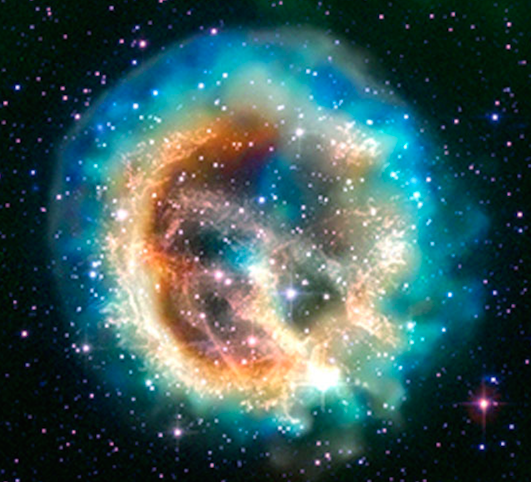 4
Soft X-Ray polarimetry in a Gaseous Detector (1)
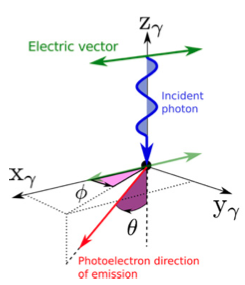 Soft X-Rays conversion in gas done by photo-electric effect

Φ = angle between photon's electric field and azimuthal direction of photo-electron

θ = polar angle
Electric Vector
Incoming photon
Photo-electron direction
Muleri, 2014 ApJ, 782, 28
5
Soft X-Ray polarimetry in a Gaseous Detector (2)
Differential Cross Section:



Emission probability modulated by cos(Φ)2:The photo-electron has a greater probability of being ejected at the angle Φ=0

Doing angular distribution of azimuthal ejection direction of the photo-electrons give access to the polarization of the source
6
Piggyback Micromegas (1)
Mesh
Bulk Principle

Anode = resistive layer spread on ceramic plate

R = 100MΩ
128 μm
Resistive Layer
20 μm
300 μm
Ceramic Layer
No electronics inside the detector : signal read through the ceramic 
Interchangeable Electronics, possibly contactless
Protection from Sparks
D. Attié et al., JINST 1305 (2013) P05019.
7
Piggyback Micromegas (2)
Source = 55Fe (6 keV photons)
Argon – Isobutane 95% - 5%
Signal read on mesh
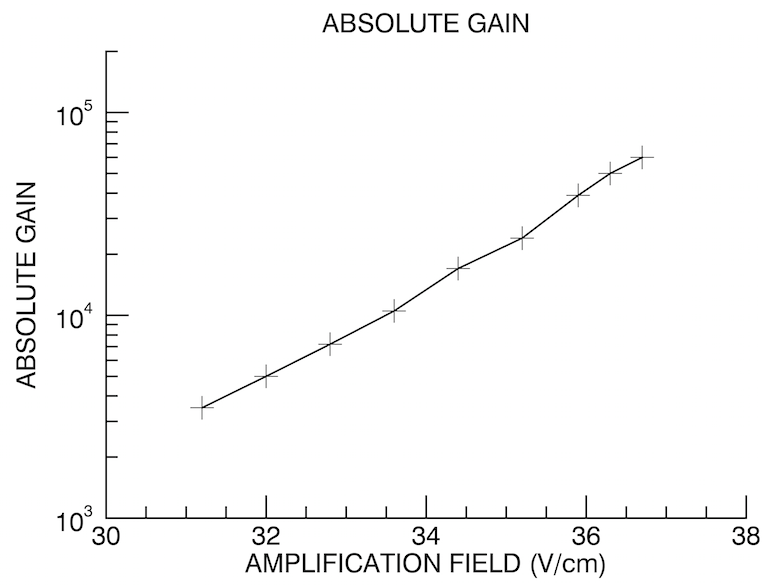 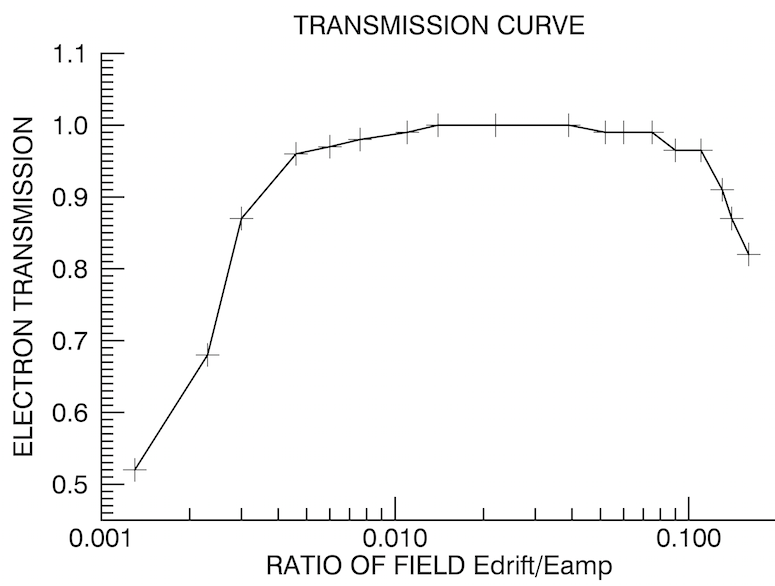 8
Piggyback Micromegas (3)
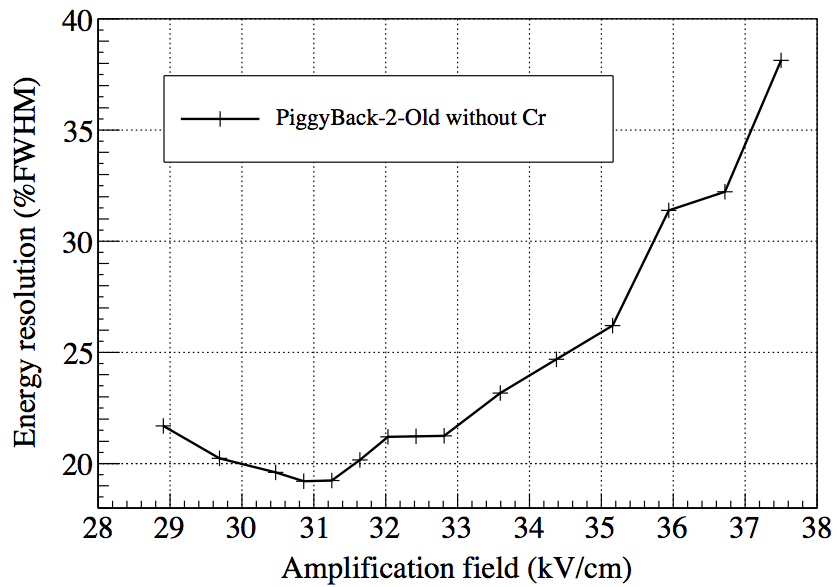 Source = 55Fe (6 keV photons)
Argon – Isobutane 95% - 5%
Signal read on mesh
9
Piggyback Micromegas (4)
Readout electronics must have some specificities:

Low Noise and sensitive enough to read the signal through the ceramic 
Small pixels to recover the photo-electron’s track and do polarimetry
Able to perform spectroscopy 

For Hard X-Ray polarimetry (using Compton scattering): semiconductor detectors use such electronics.Caliste is one of those
10
Caliste (1)
Initially for semiconductor space detectors
10 x 10 x 20,7 mm3 (Compact)
16x16 pixels : 8 ASICs of 32 channels
Pixel Ø = 500 μm ; Pixel Pitch = 580 μm
Consumption = 850 μW/channel (218 mW in total)
Low Noise (ENC = 50 e- rms)
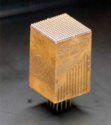 Tunable:
 Threshold on each pixel
 Shaping Time
 Dead Time 
 ...
Dynamic
 PAC polarisation current
 Controller Frequency
O. Limousin et al., NIMA, Vol.647 Issue 1 pp.46-54
11
Caliste (2)
Each channel is an autotrigged spectroscopic chain
Undershoot Suppression
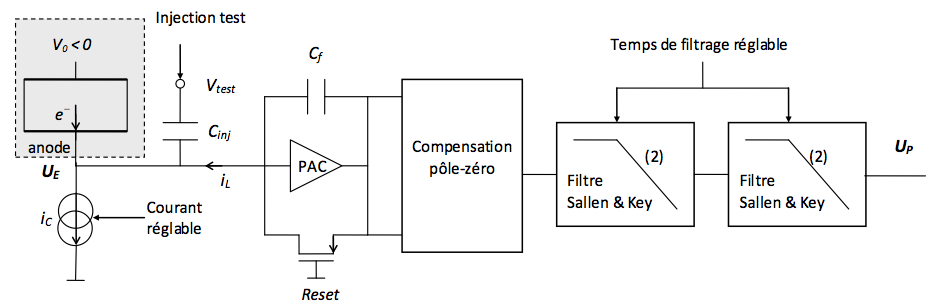 Tunable Shaping Time
Tunable Current
Signal Shaping
12
Caliste (3)
An incoming charge on a pixel will be converted into a pulse, and we measure the amplitude of this pulseIf this amplitude is above a tunable threshold (independent for each channel) then the signal is read


Specificity: Caliste is radiation-hard and already space-qualified
13
Caliste - MM
The characteristics of Caliste, first made to read the signal of semiconductors, are adapted to read the signal of a piggyback detector (sensitive, low noise and spectroscopic capabilities)

Multiple parameters to take into account for the detector Caliste-MM:
Resistivity of the piggyback
Thickness of the ceramic
Distance between ceramic and Caliste
14
SETUP Caliste-MM
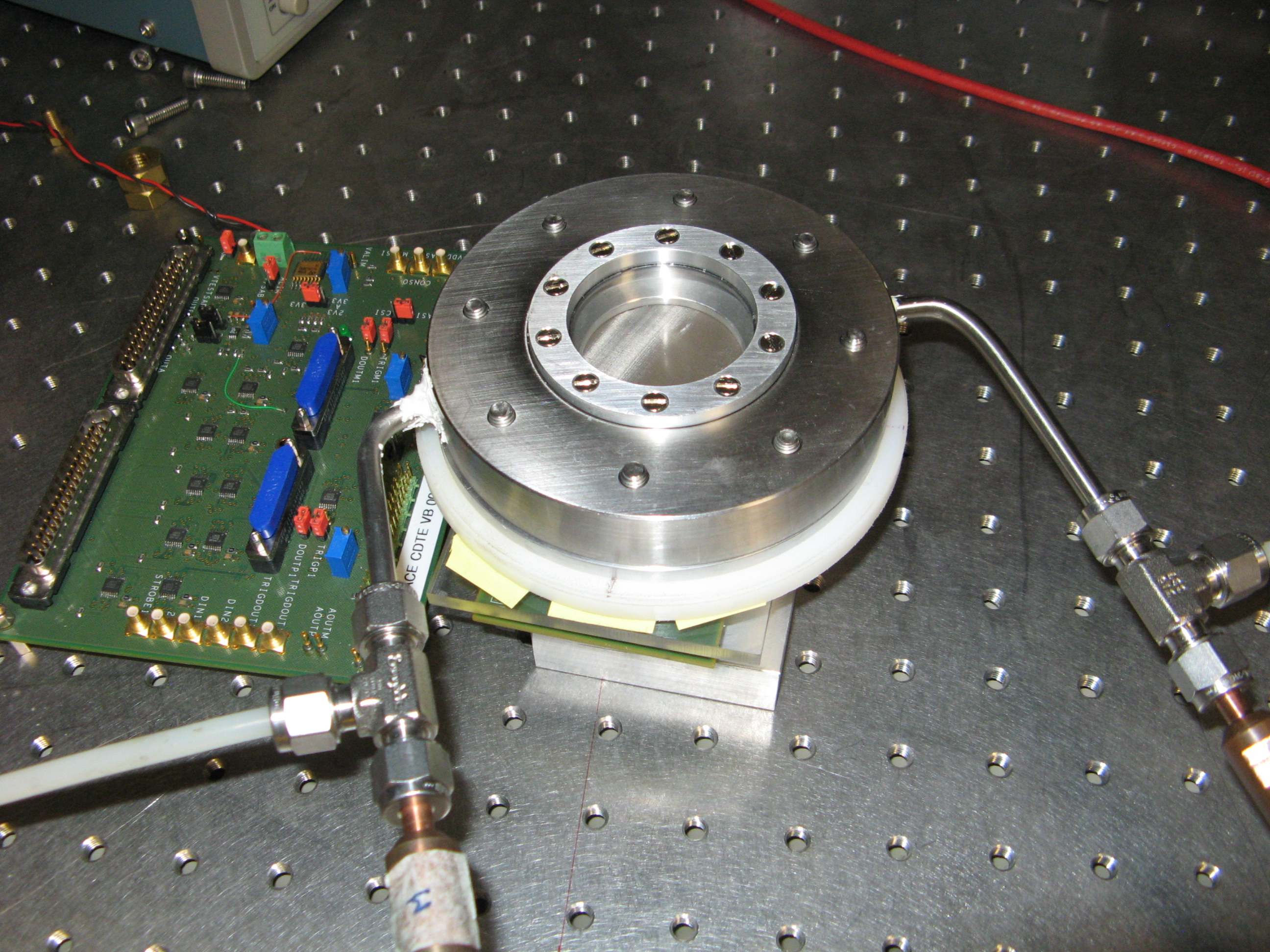 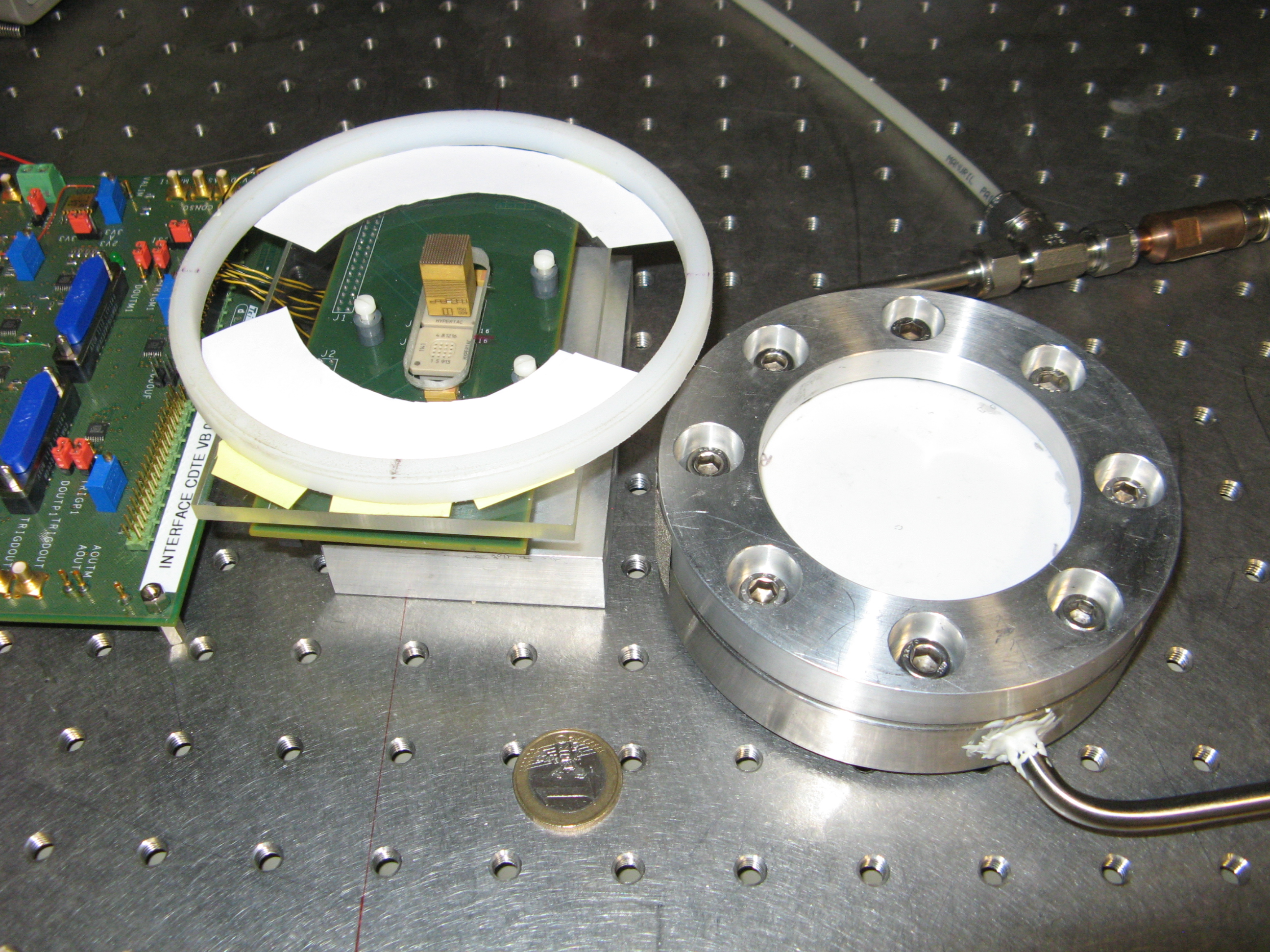 15
Caliste - MM: Events
Gas used = Argon-Ethane 90% - 10%
Atmospheric pressure (1 bar)
Caliste at 500um from the ceramic: contactless configuration
Illumination by 55Fe source (6 keV photons)
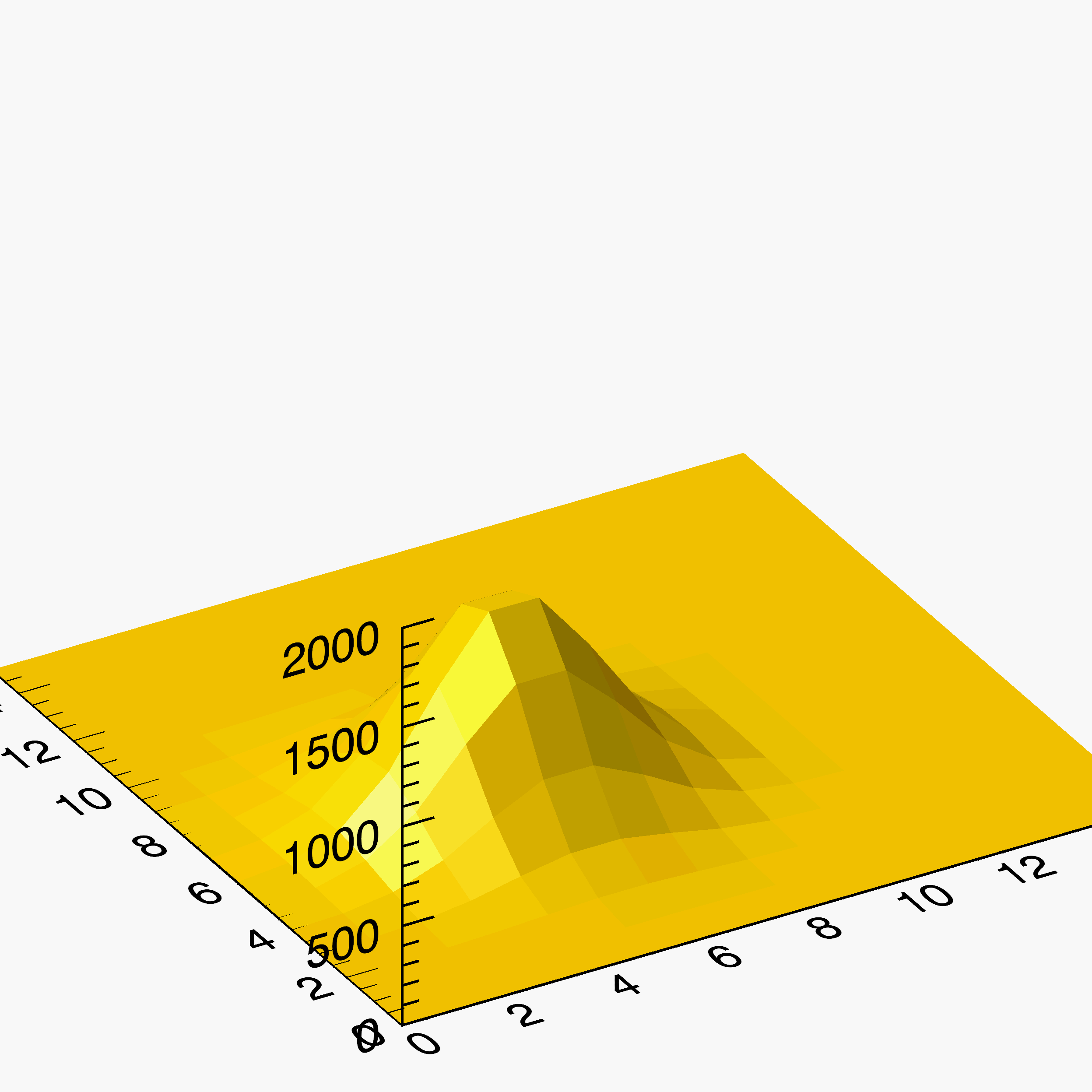 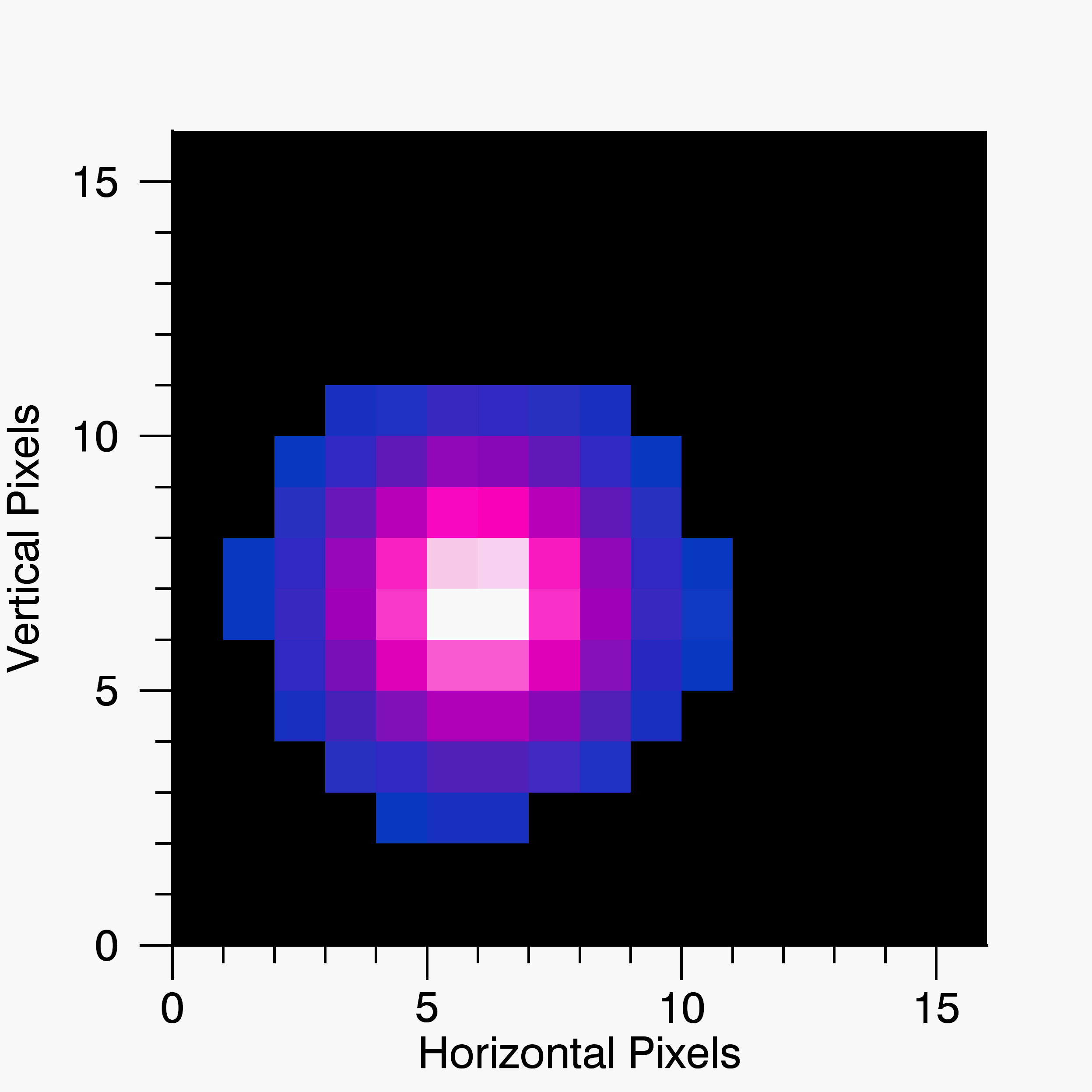 Typical events read on the Caliste
16
Caliste - MM: Spectroscopy
Building a spectrum of the events
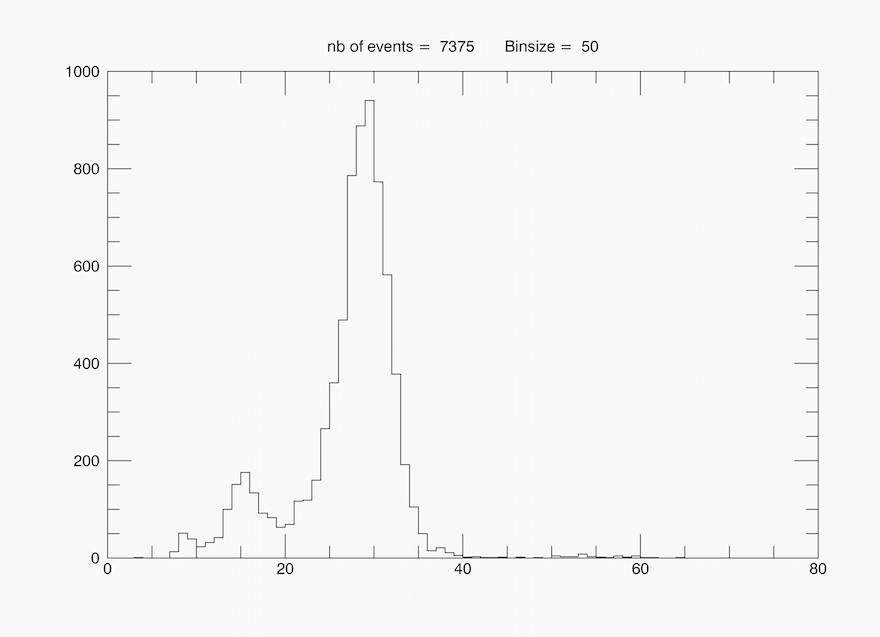 Escape peak of Argon visible

Resolution of 17.8% FWHM at 6 keV
Nb of Counts
Energy (ADU)
17
Caliste - MM: Polarimetry
Photo-electron’s track impossible to see in Argon at atmospheric pressure






Solutions: 
Smaller pixels 
Changing pressure
Changing gas
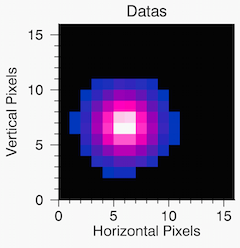 18
Caliste - MM: Polarimetry (2)
Use of a mixture of Helium-CO2







The Helium is much lighter than Argon and allows the photo-electron recoil: the photo-electron’s track is visible
 we can recover the direction of ejection
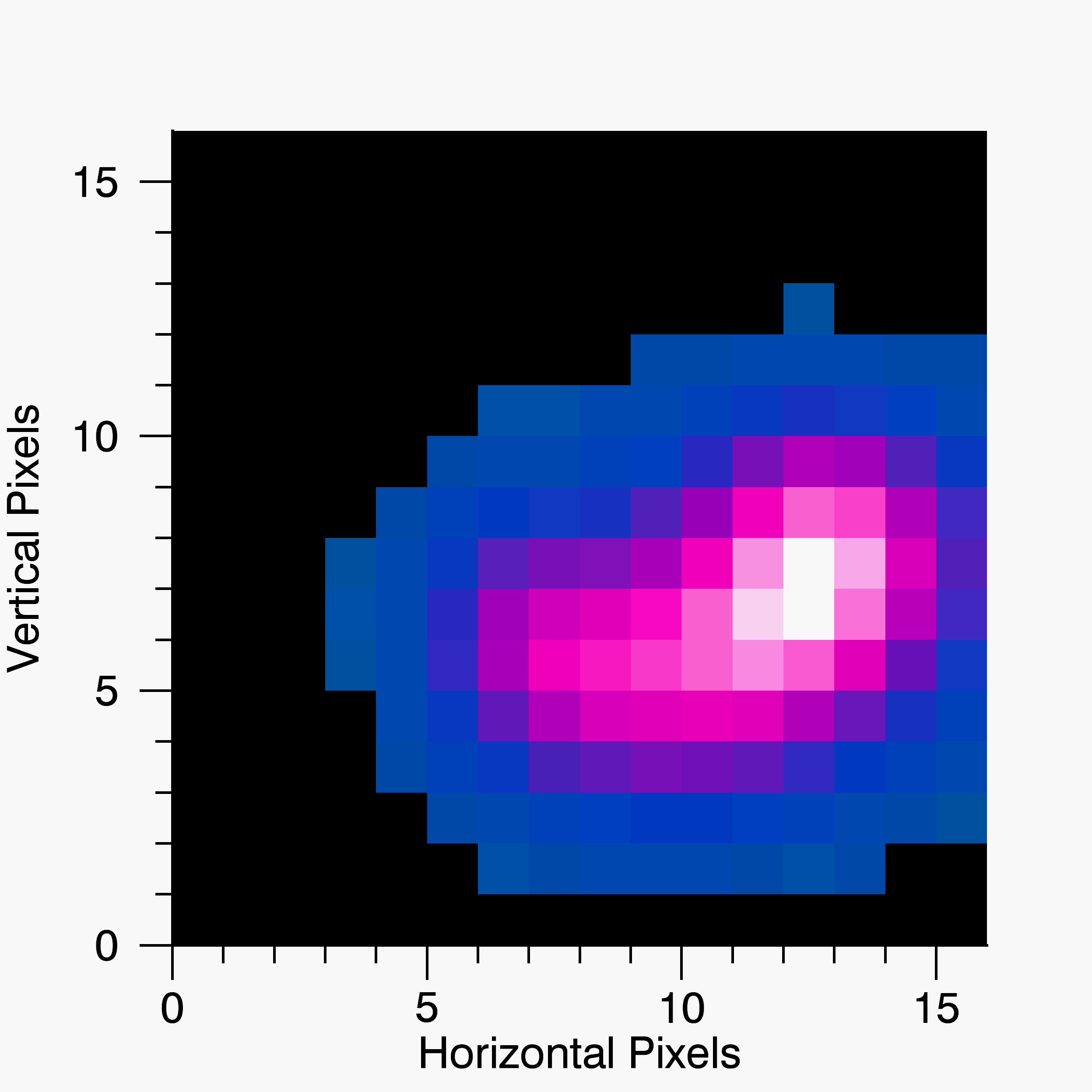 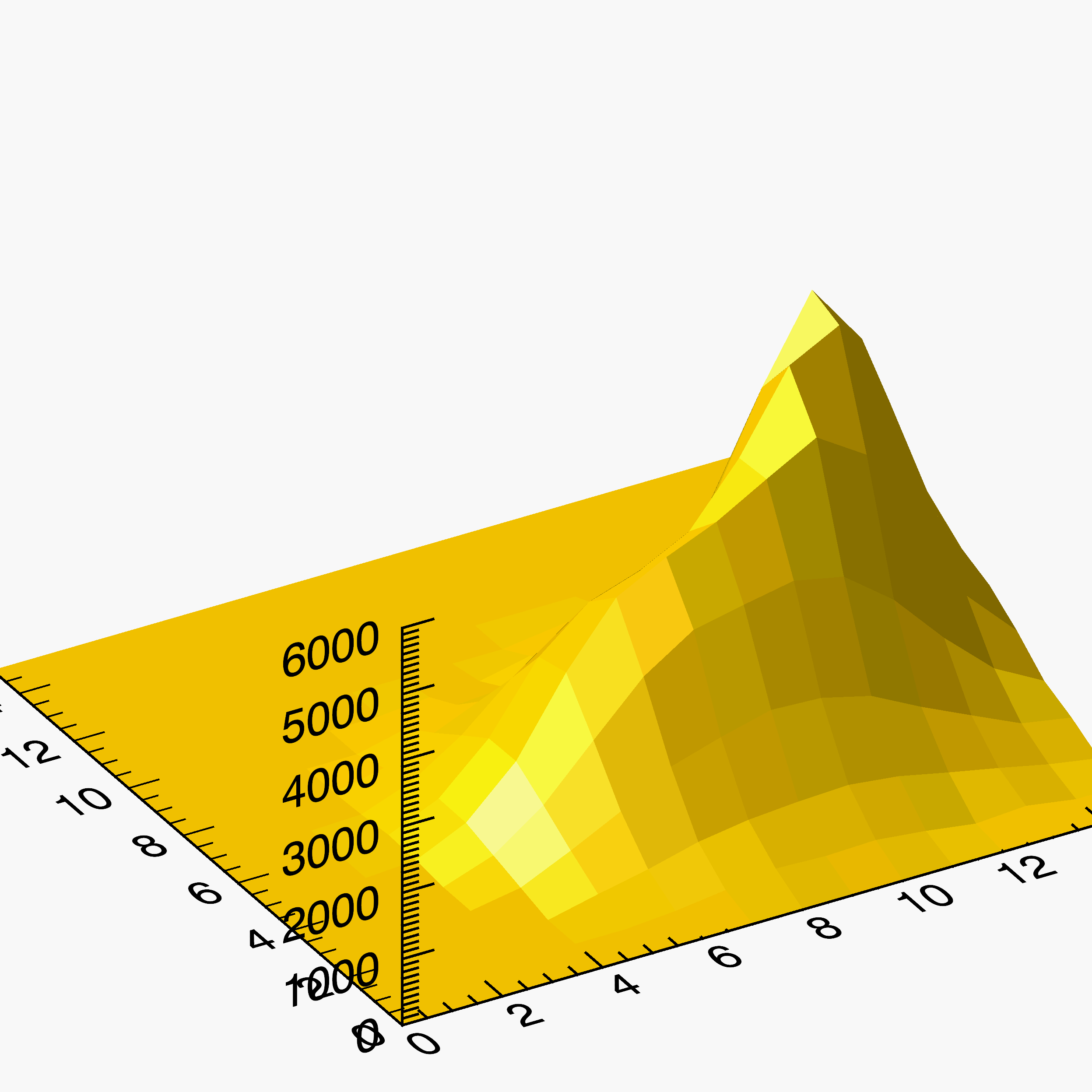 19
Conclusion
Soft X-Ray polarimetry is a topic of current interest in astrophysics.It can be done in gaseous detectors by recovering the direction of ejection of the photo-electron

Gaseous detector = piggyback: outside electronics      interchangeable electronics and protection from sparks

Readout electronics = Caliste: low noise, high sensitive, fine pitch and space-qualified electronics

The combination Caliste-MM shows promising results: 
1st spectrum of a detector with contactless electronics
good spectroscopic resolution
visible tracks of photo-electrons
20
Caliste-MM : prospects
Optimization of the parameters of the detectors: resistivity of the piggyback, thickness of the ceramic layer, distance between Caliste and the ceramic, and use of thin mesh

Test with Argon in under-pressure (200 mBar): GEANT4 simulations done by Philippe Gros let expect photo-electrons tracks at 6keV

Testing the detector in sealed mode

Tracking algorithm to recover the direction of ejection of the photo-electron

Test in polarized beam and measure of polarimetry
21
Questions ?
CALISTE MM TEAM:D. Attié, D. Desforge, E. Ferrer Ribas, Y. Giomataris, F. Jeanneau, O. Limousin, T. Papaevangelou, A. Peyaud, P. Serrano
22
Escape Event
Argon escape event
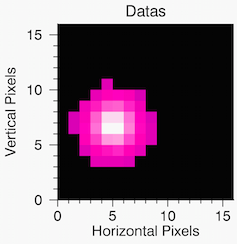 23
Distance
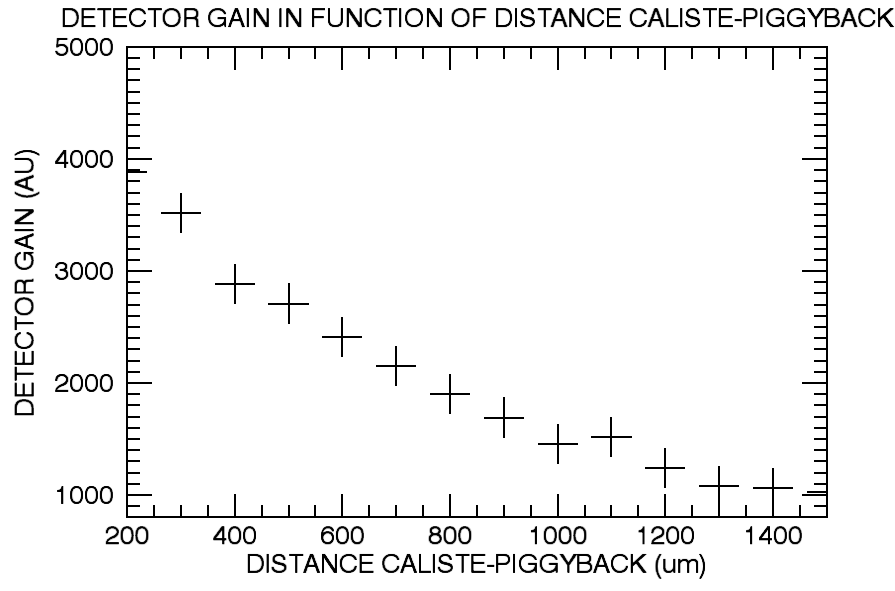 24
Caliste – MM: Spectroscopy (2)
The Source Of Low Energy X-rays (SOLEX) facility in Saclay
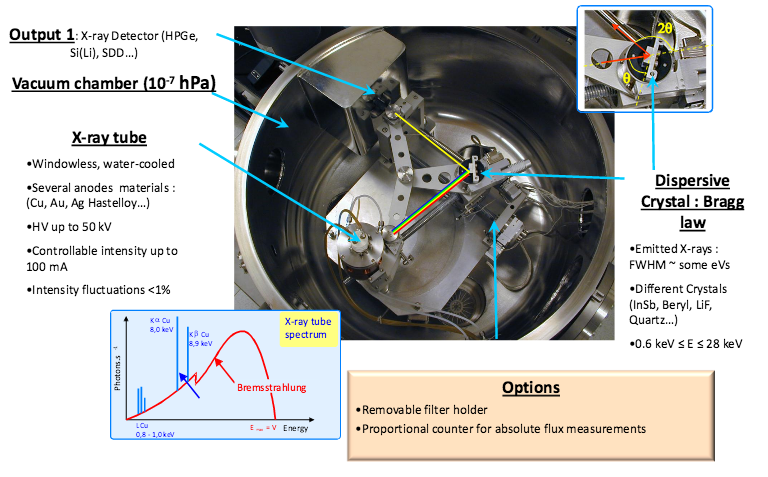 Tunable monochromatic X-ray source (1 ev of resolution from 1 keV to 20 keV)
4 – Y. Menesguen and M. C. Lepy, NDIP 2011
25
Caliste – MM: Spectroscopy (3)
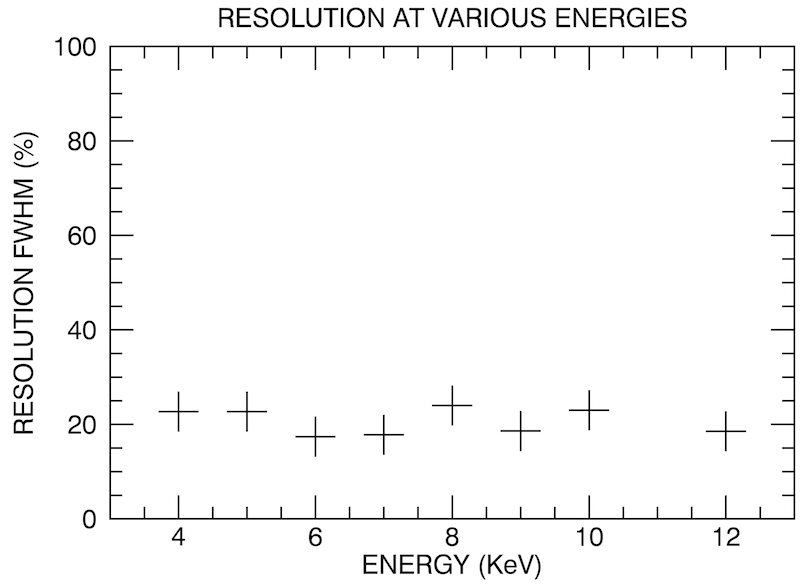